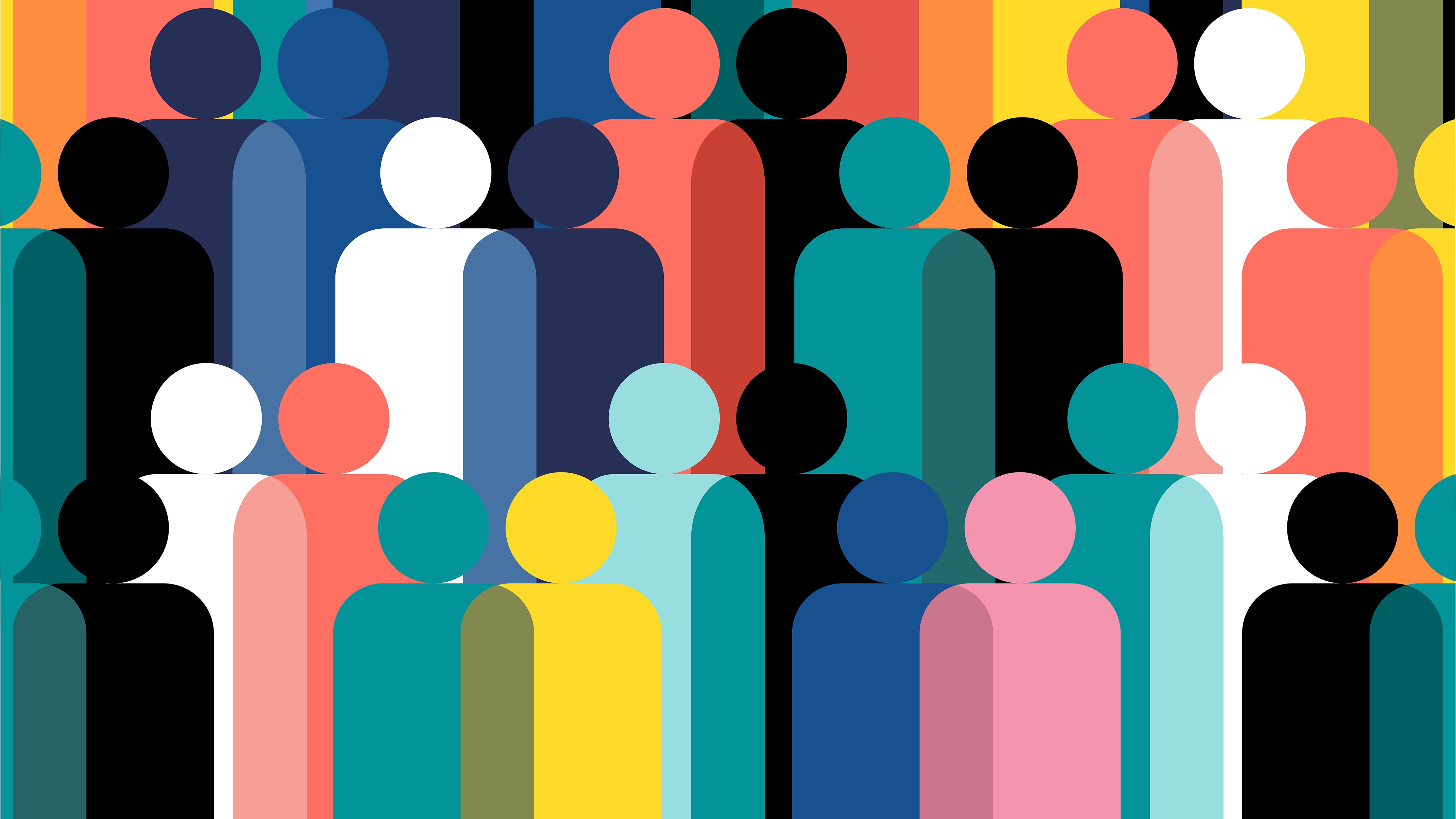 PowerPoint Event Management Proposal Template Example
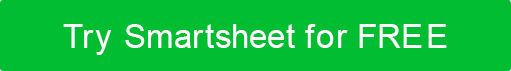 EVENT PRO INNOVATORS
ELEVATE EVENT MANAGEMENT  |  Submission Date: MM/DD/YY
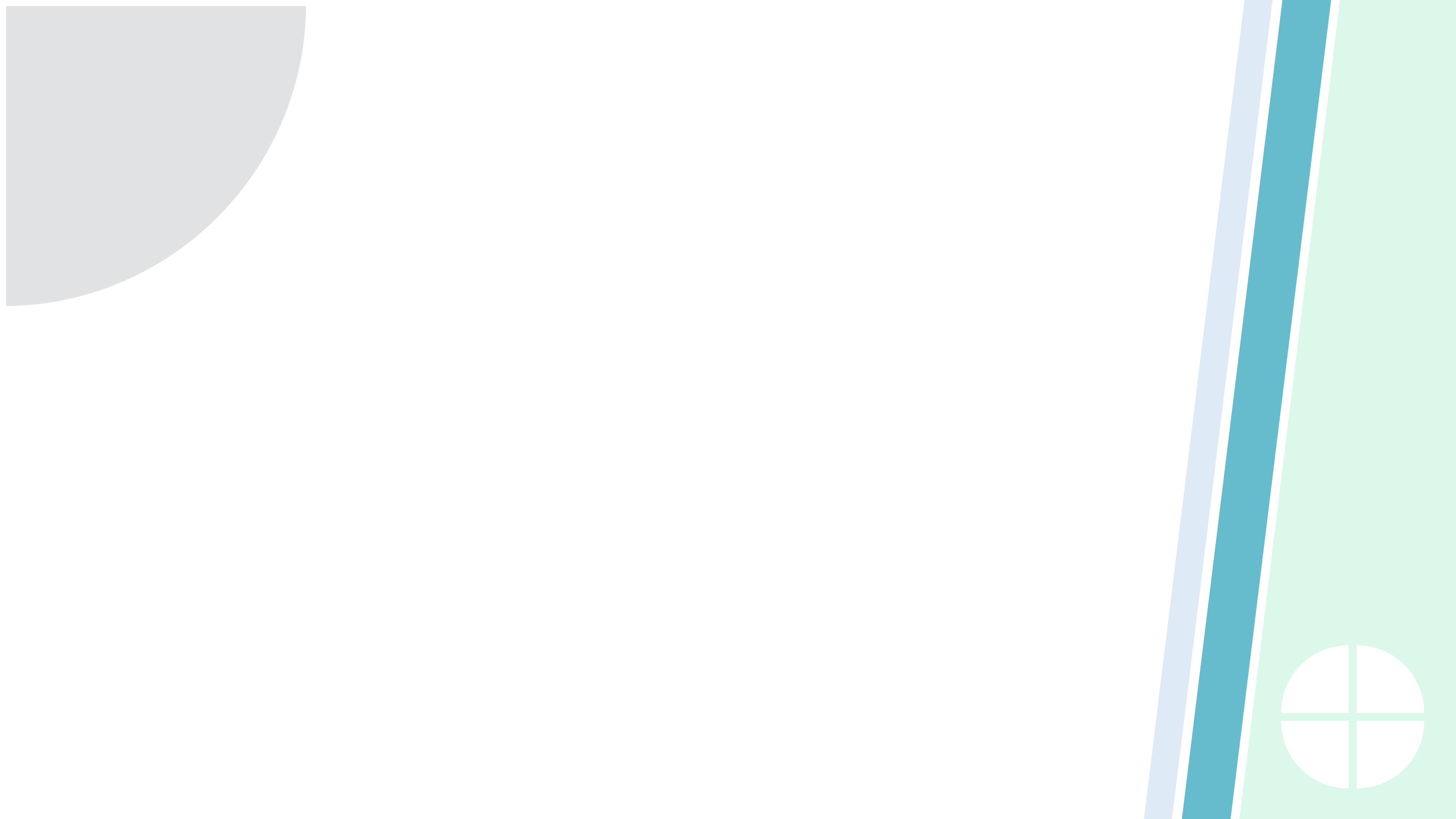 CONTENTS
1
6
BUDGET ESTIMATION
COMPANY INTRODUCTION
7
MARKETING AND PROMOTION PLAN
2
PREVIOUS SUCCESSES
8
TIMELINE AND MILESTONES
3
PROPOSAL OVERVIEW
9
4
EVENT STRATEGY AND EXECUTION
TESTIMONIALS AND CLIENT FEEDBACK
10
5
CALL TO ACTION
VENUE OPTIONS
1. COMPANY INTRODUCTION
Introduction to Event Pro Innovators, with a focus on our decade-long experience and commitment to creating unforgettable events.
SERVICES OFFERED
Key logistics
Creative design
Tech integration
EVENT PRO INNOVATORS
2. PREVIOUS SUCCESSES
Highlights from Tech Con 20XX with a 95% attendee satisfaction rate and Green Summit 20XX, which had a 30% year-on-year growth in participation.
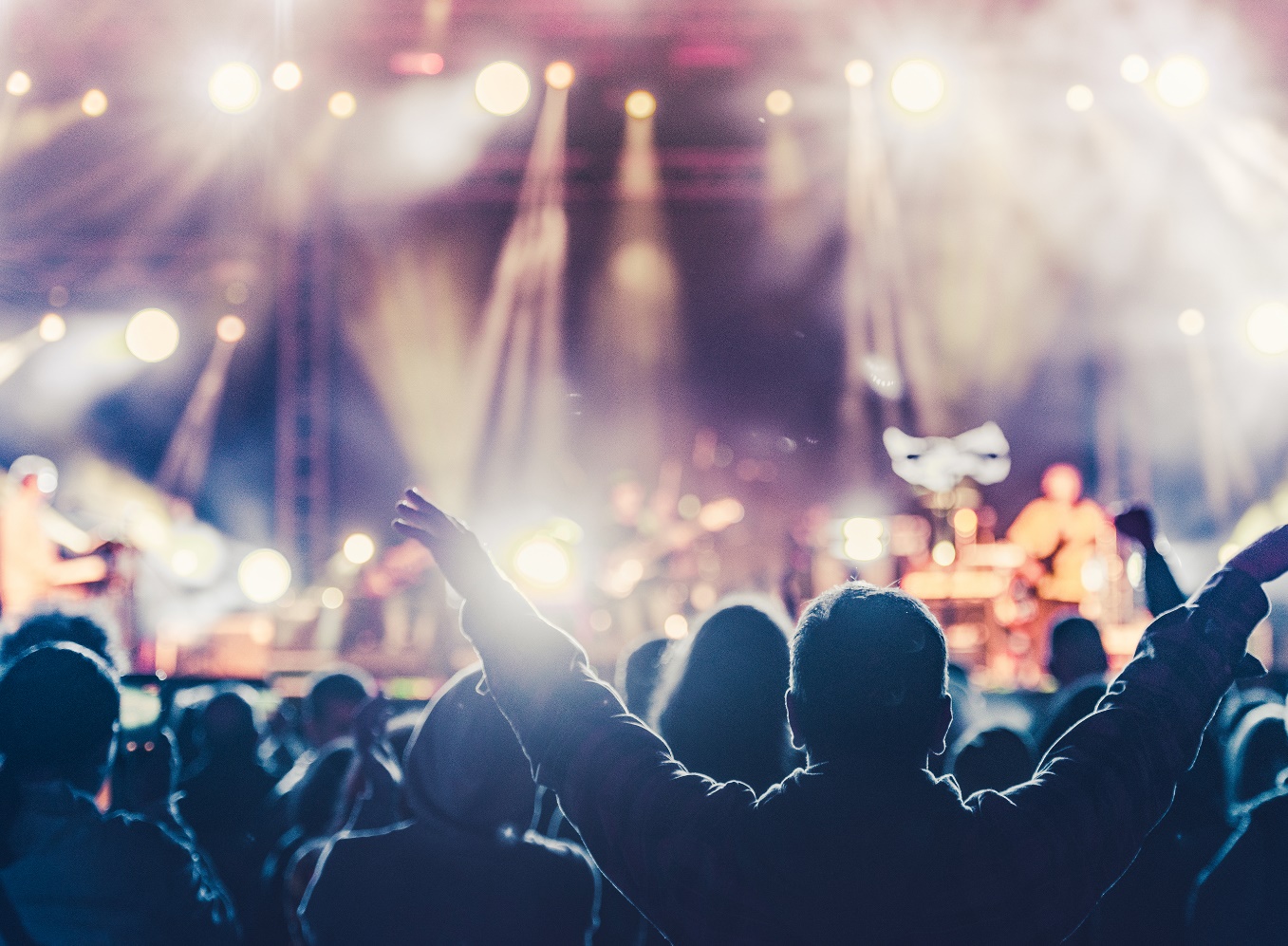 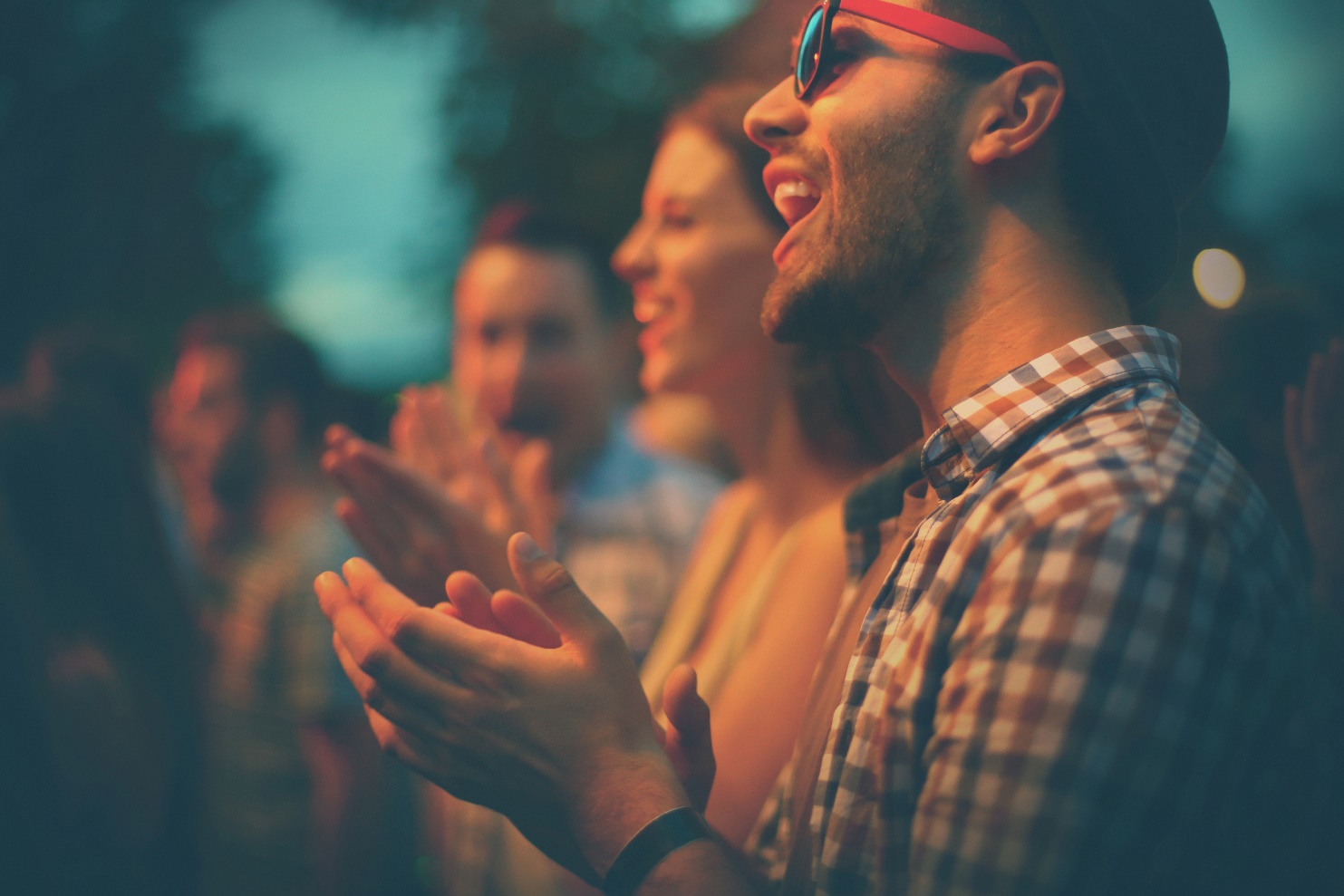 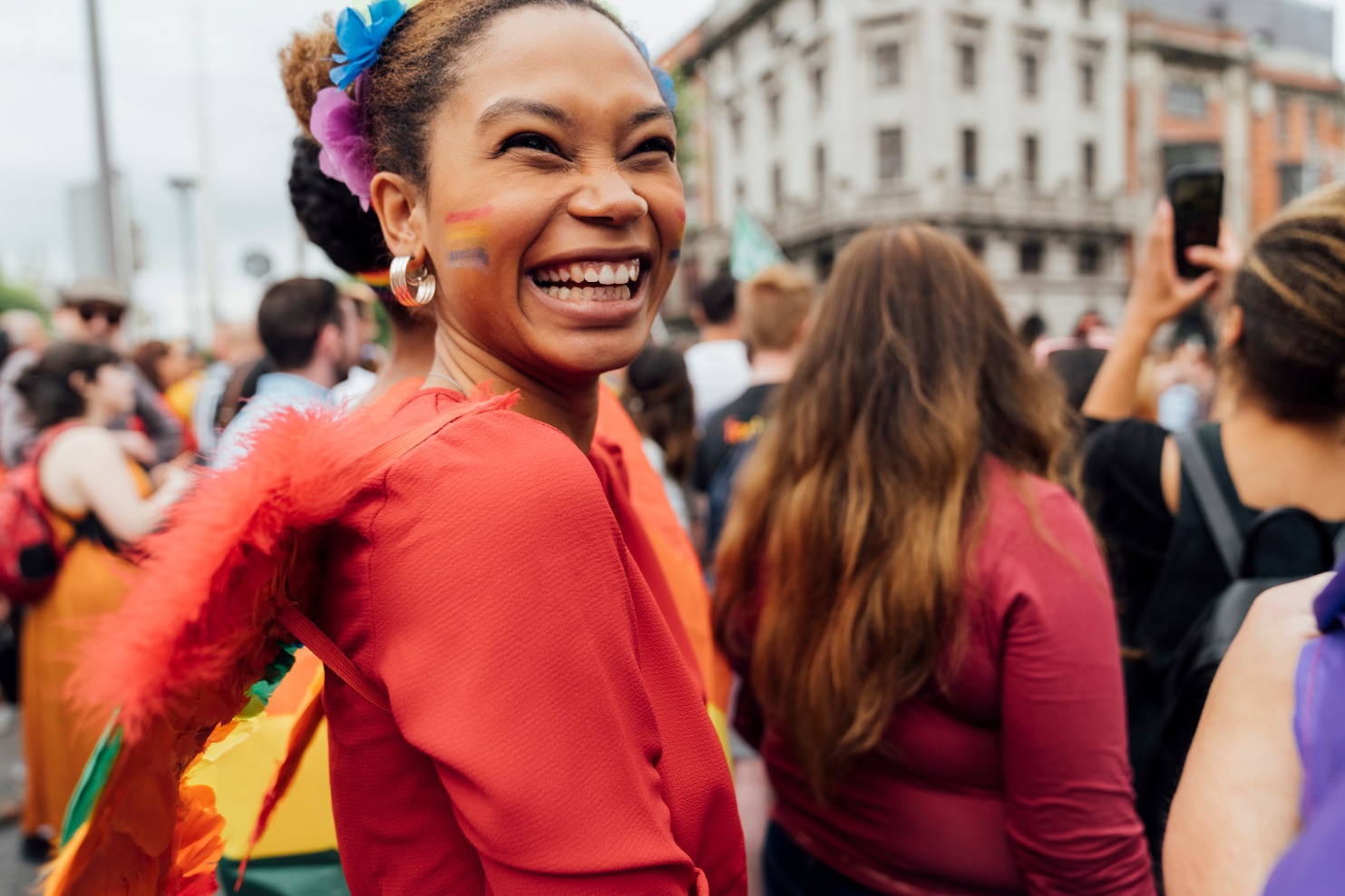 Replace with images and photos related to your past event experience.
95%
30%
ATTENDEE SATISFACTION
GROWTH
3. PROPOSAL OVERVIEW
Event Goals
Event Objectives
Fusing technology, networking, and development goals.
Connecting industry leaders.
Overview of the proposed event, aiming to connect industry leaders and foster innovation in the tech sector.
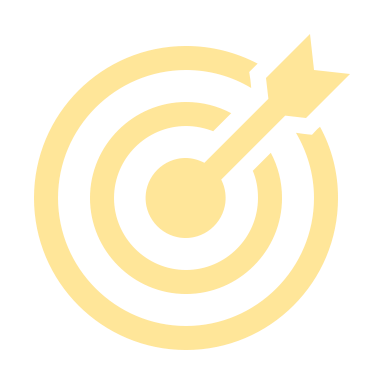 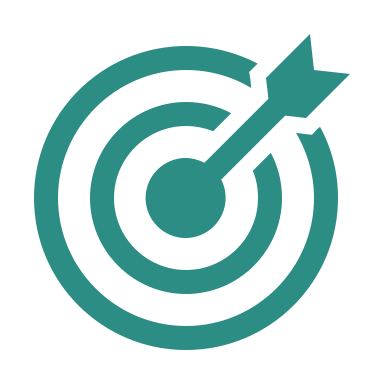 4. EVENT STRATEGY AND EXECUTION
Event Objectives
STAGE 2Event stakeholder meeting
STAGE 1Pre-event marketing
STAGE 3Venue promotions begin
Strategy includes thematic development, participant engagement, and seamless logistical execution for Elevate 20XX.
STAGE 5Event
STAGE 4Release ticket sales
STAGE 6Post-event follow-up
Build a flow chart that aligns with the hierarchy of your event structure, illustrating the event’s flow.
5. VENUE OPTIONS
Information about potential event venues, including pros and cons for each
6. BUDGET ESTIMATION
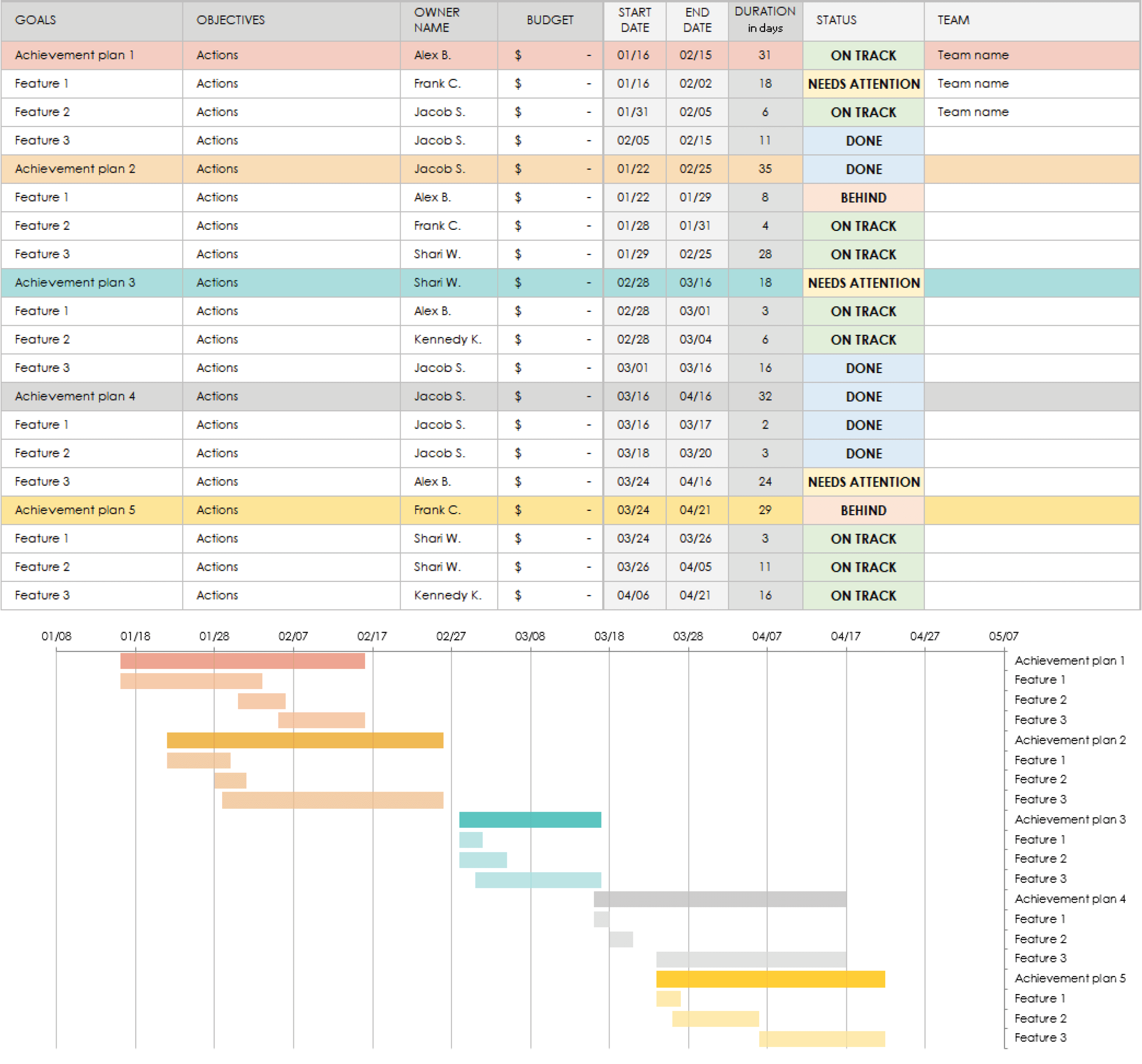 Estimated budget outlining venue costs, speaker fees, and interactive tech setups, with customizable options for various event scales.
Build your itemized event budget spreadsheet in Excel, with tables, charts, etc. Then, embed the file here and/or include a static image of the Excel spreadsheet. Include flexible options based on the scale of the event.
7. MARKETING AND PROMOTION PLAN
Multi-channel marketing strategy using social media, industry partnerships, and influencer engagements.
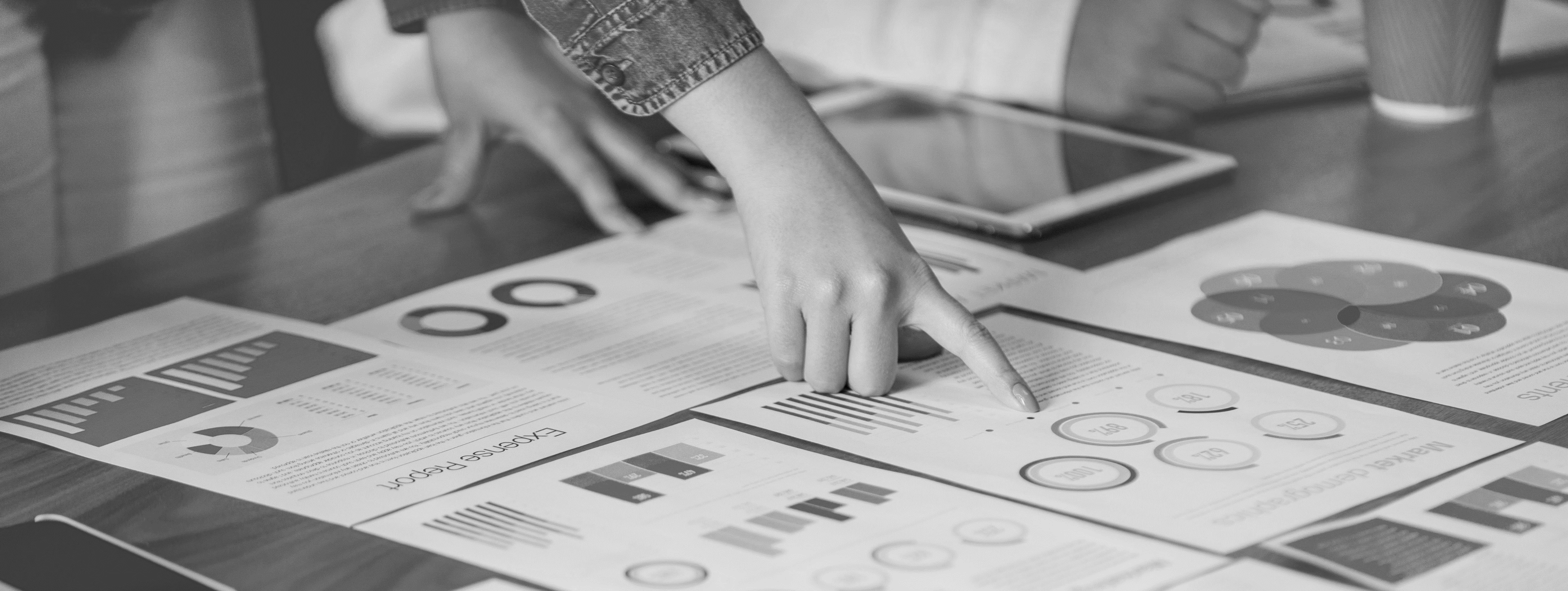 Replace with images or videos of promotional materials directly related to your marketing plan.
8. TIMELINE AND MILESTONES
TODAY
Due 00/00
Due 00/00
Milestone 1
Needs Review
Milestone 1 – 00/00
Due 00/00
Due 00/00
Due 00/00
Due 00/00
Due 00/00
Task Owner 7
Task Owner 5
Task Owner 3
Task Owner 1
Task Owner 8
Task Owner 6
Task Owner 4
Task Owner 2
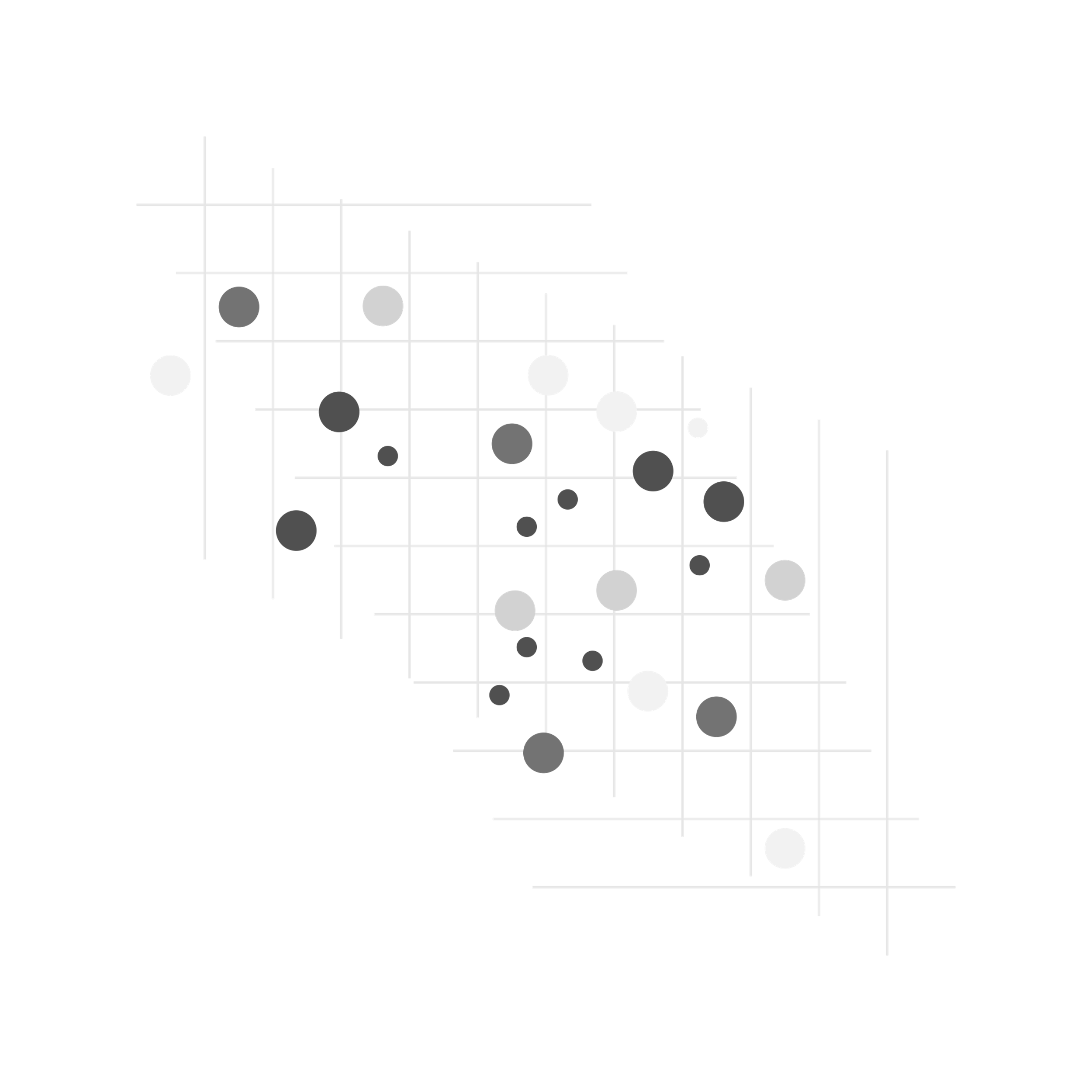 9. TESTIMONIALS AND CLIENT FEEDBACK
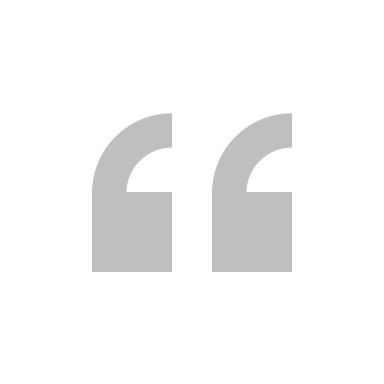 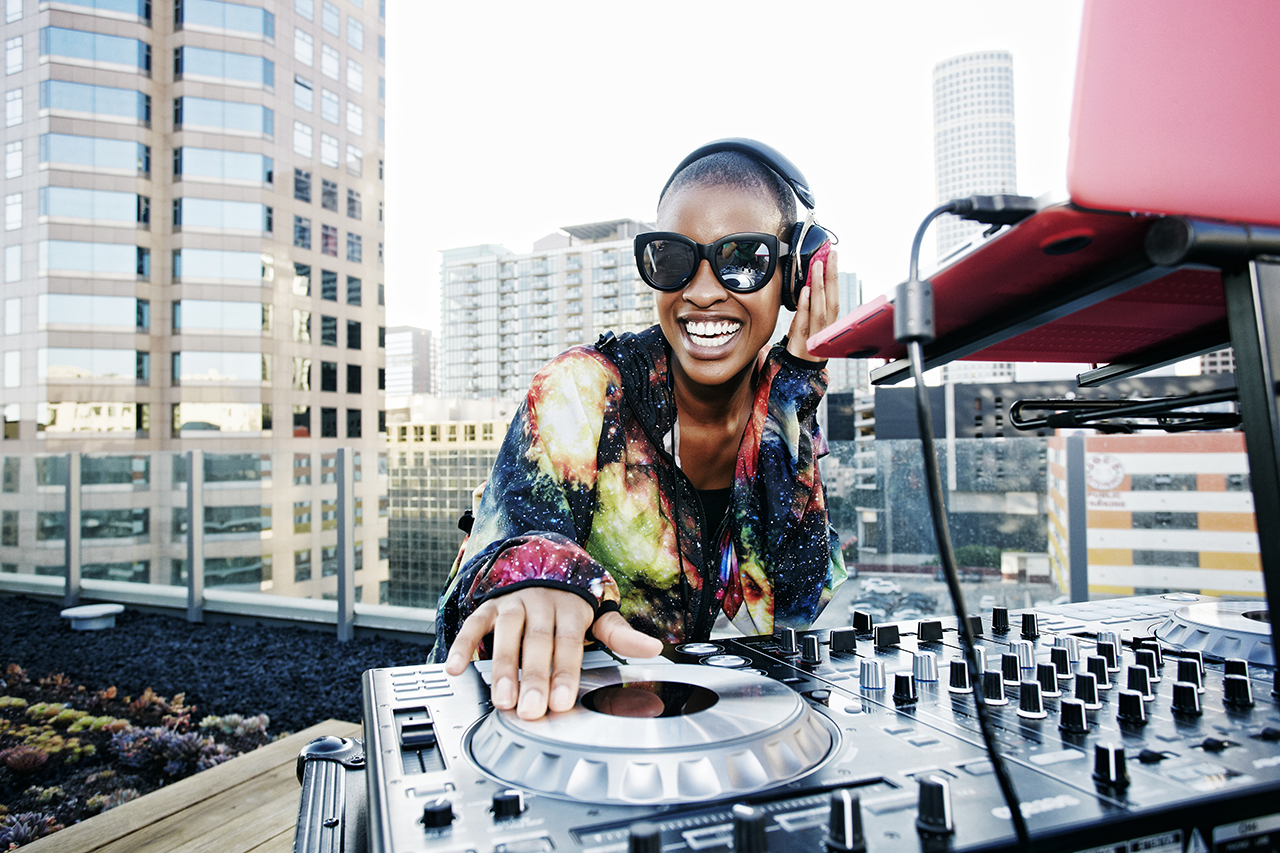 This management team delivers!
- Romy B. Tech Con 20XX
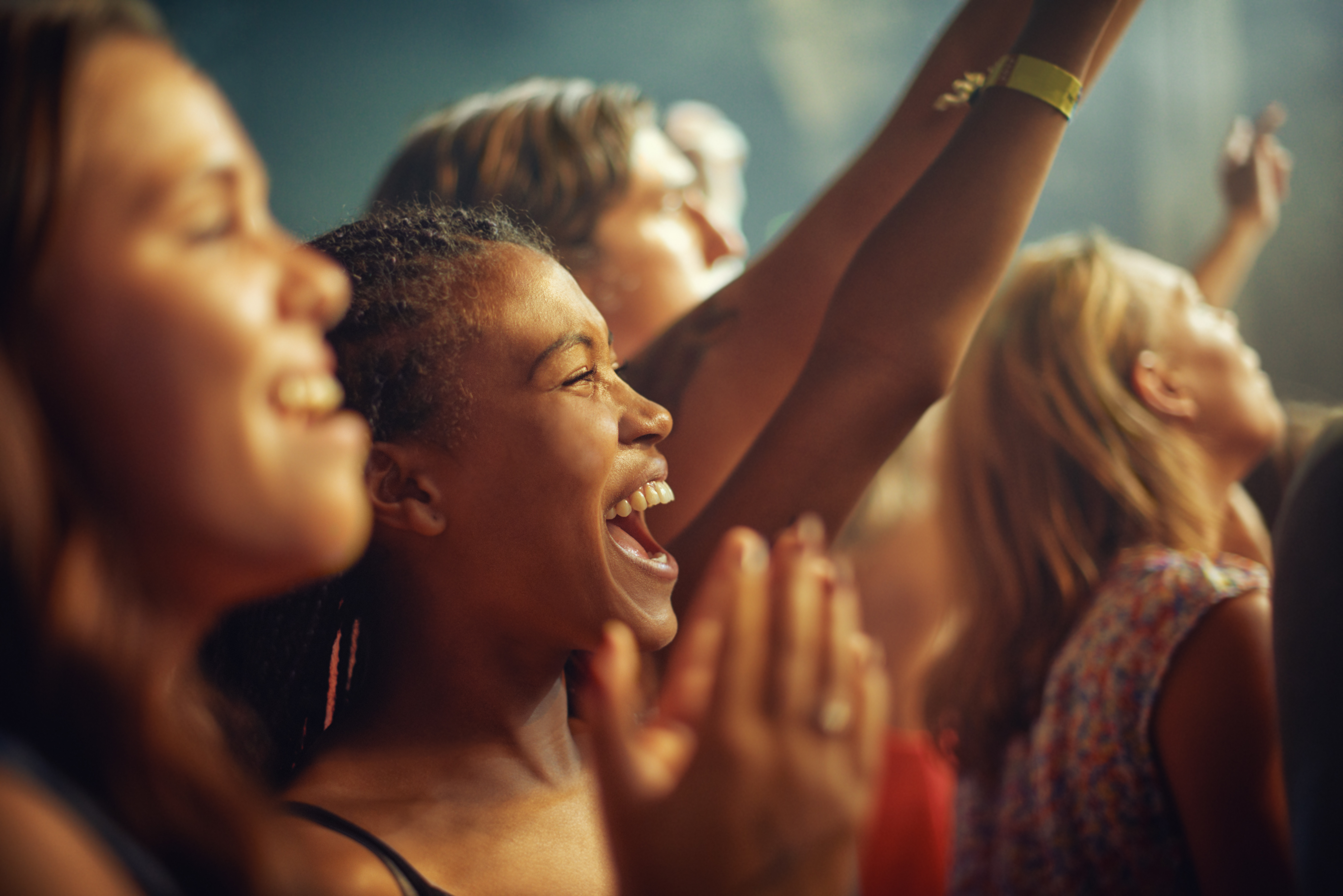 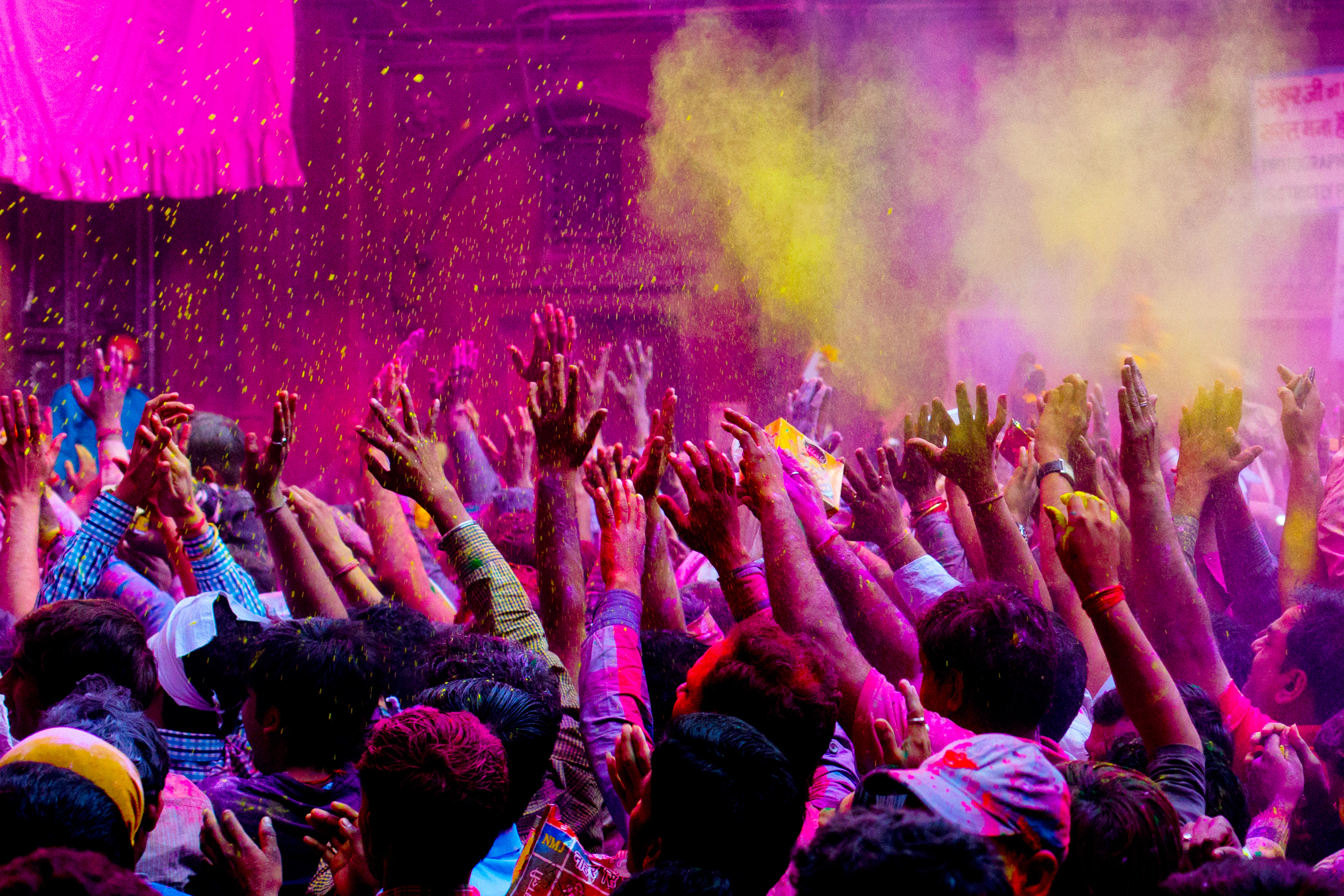 Replace with testimonials and/or images from past events and include multiple quotes.
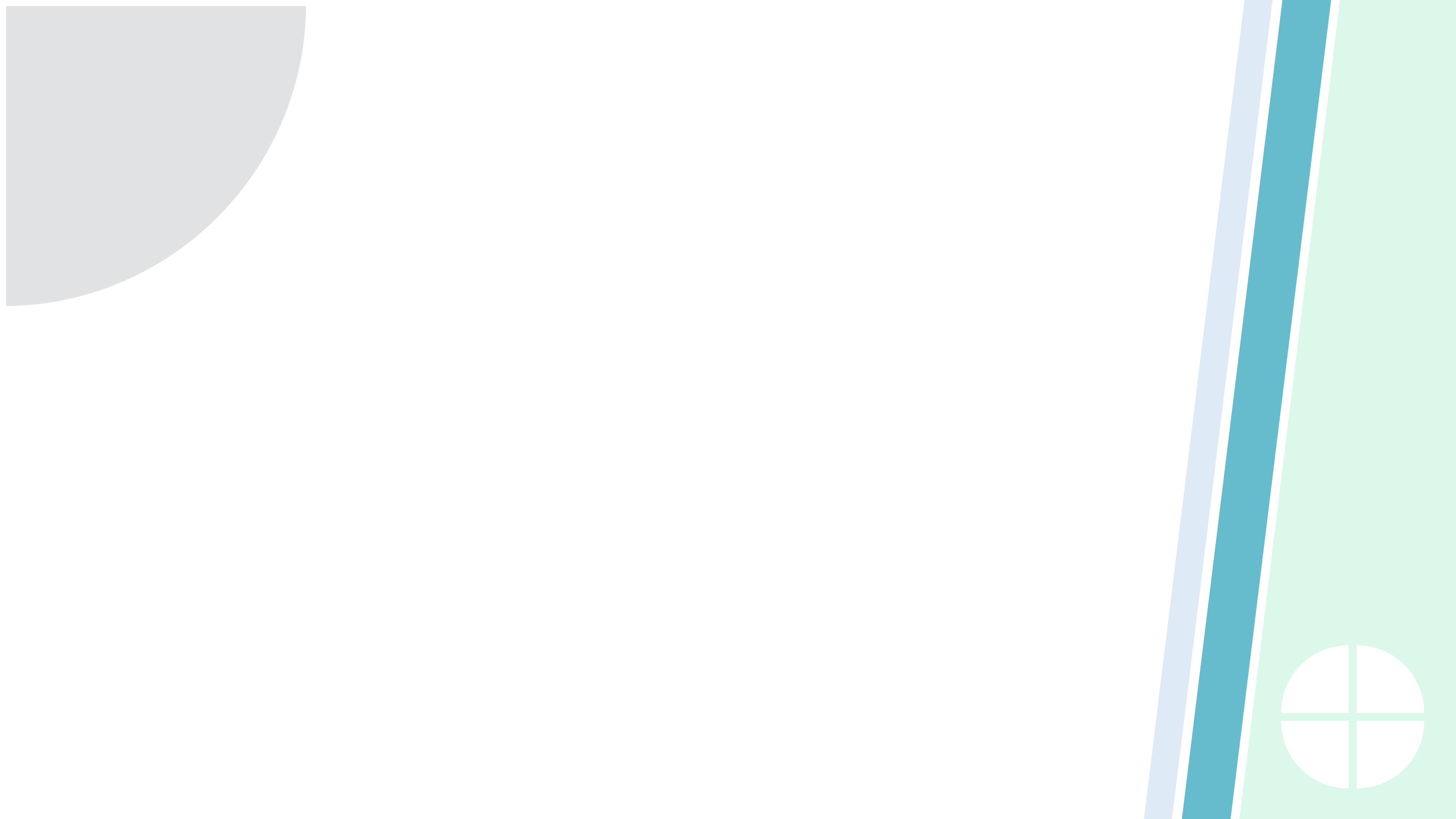 10. CALL TO ACTION
How to proceed with sponsoring or participating in this event…
Website
Social Media Information
Person of Contact: Name, Title
Phone
Email
Address
Insert QR code
Your logo here